Kyslík
Vypracovala: Mgr. Miroslava Komárová
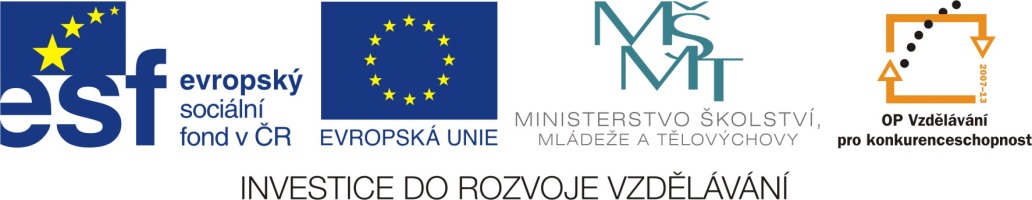 EU V-2 Ch8Miroslava KomárováZŠ Zákupy
Název: Kyslík
Cíl: seznámení se s učivem o kyslíku
Čas: 25 - 30 minut
Pomůcky: interaktivní tabule
Výskyt
Volný
21% ve vzduchu- O₂
Ve vyšších vrstvách atmosféry  ozón O₃


      Vázaný
Ve vodě H₂O
V minerálech - oxidech, uhličitanech, křemičitanech, síranech aj.
Složení vzduchu
78 % dusíku
21 % kyslíku
0,03 % oxid uhličitý
zbytek ostatní plyny 
   (neon, argon, aj.)
Vlastnosti kyslíku
Barva: bez barvy
Skupenství: plyn
Zápach: bez zápachu
Rozpustnost: ve vodě málo rozpustný
Teplota tání:   - 218,4°C
Teplota varu:   - 183°C
Kapalný má modrou barvu
Nezbytný k dýchání, podporuje hoření
Hustota: větší než vzduch
Reaktivnost
Za nižší teploty
  - méně reaktivní 


Za vyšší teploty
  - slučuje se přímo se všemi prvky  s výjimkou vzácných plynů, halogenů, kovů platinových, stříbra a zlata
Použití kyslíku
Kyslíkové přístroje- horolezci, potápěči v nemocnici
Autogenní svařování
Výroba železa
Výroba oceli
Pohon pro raketové
    motory
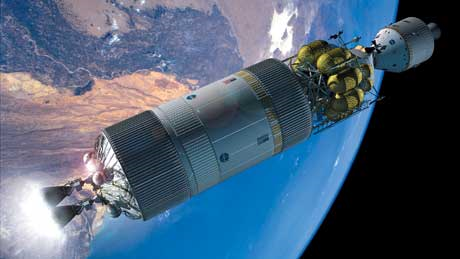